Webinar on carbon finance facilitation in e-mobility in South Africa
Making e-Mobility Profitable with Carbon Credits
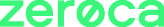 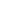 www.zeroca.world
Agenda:
banks
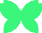 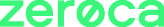 Introducing 	Guillaume Remy
Introducing Our Joint Experience in E-Mobility
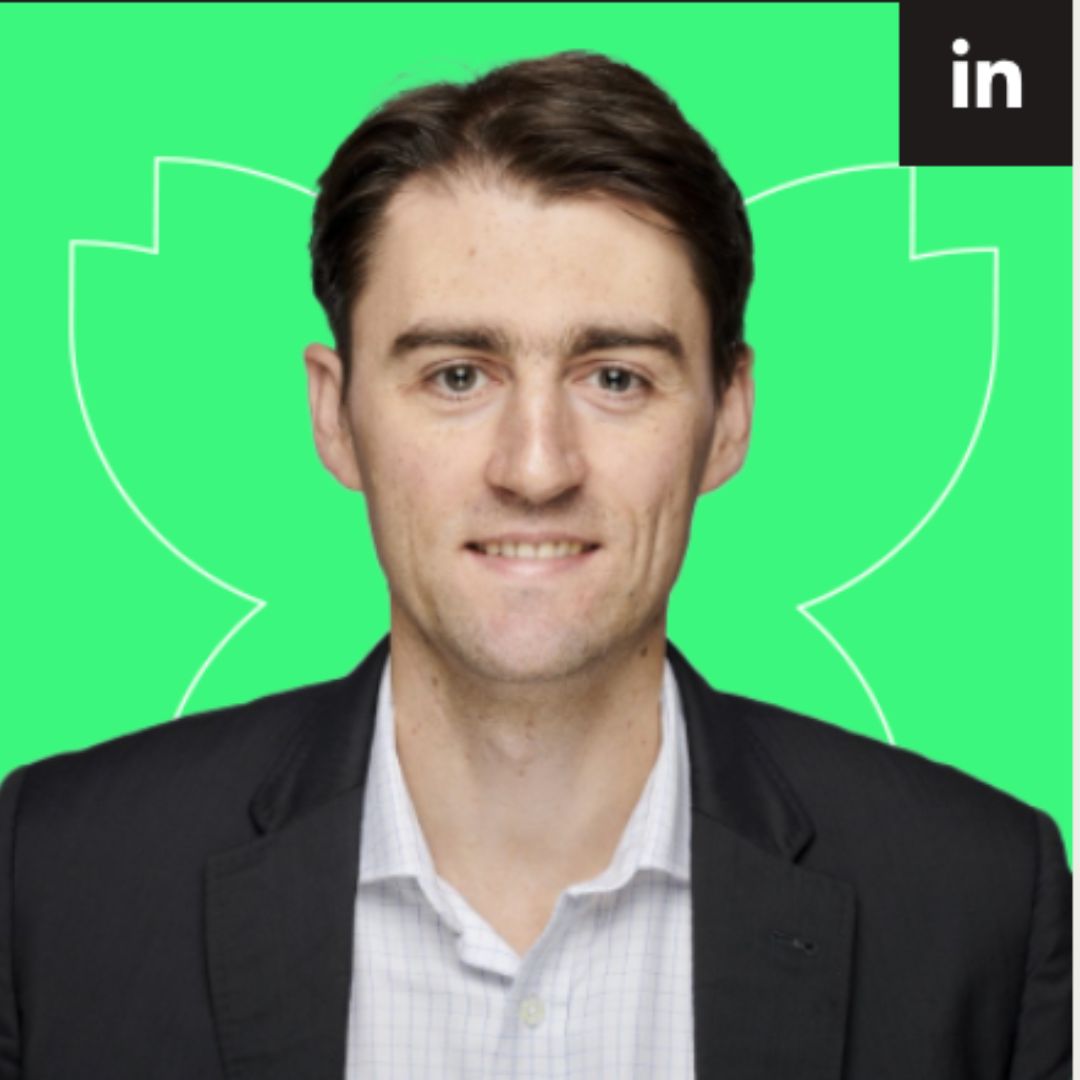 Zeroca is a joint venture of two experienced advisory and investment boutiques
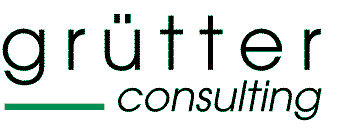 Our joint experience covers:
Electric bus projects in 30+ countries worldwide
including deployment of 40,000 electric buses in 20 cities of China
Electric truck, van, passenger car, motorcycle, 3-
wheeler and vessel projects in Asia, Africa, Europe and the Americas
Charging infrastructure roadmaps and projects in 10+ countries
Port electrification and terminal optimisation practice
Trusted advisor to development partners, operators and banks
Making e-Mobility Profitable With Carbon Credits
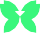 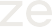 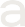 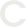 Carbon Credits  E-Mobility
Can make investments in e-mobility more
profitable
In most cases it will not pay for the total additional cost
It is results-based and not upfront finance; third-party financing is possible but expensive

You receive payments for 5-10 years
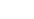 Making e-Mobility Profitable With Carbon Credits
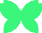 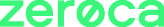 Electric Buses
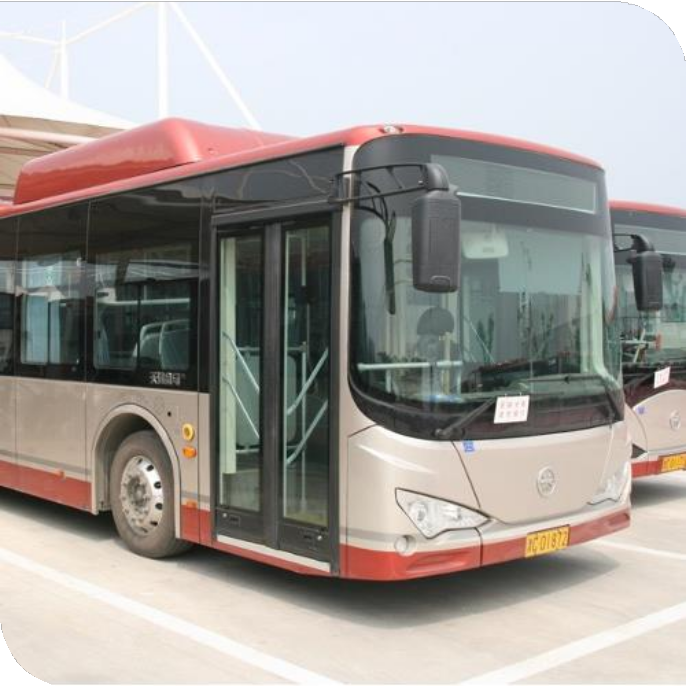 Urban or inter-urban buses of all sizes
Needs to be fully electric (no hybrids)
Intercity Bus
Making e-Mobility Profitable With Carbon Credits
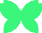 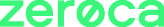 Electric Trucks
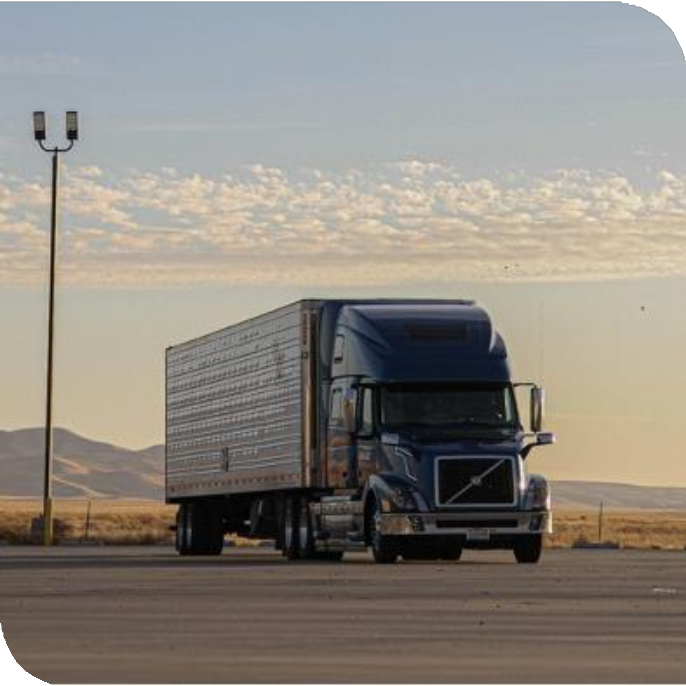 Delivery trucks or long-haul trucks of all sizes
Only battery-electric trucks
Making e-Mobility Profitable With Carbon Credits
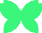 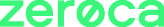 Electric Motorcycles and 3-Wheelers
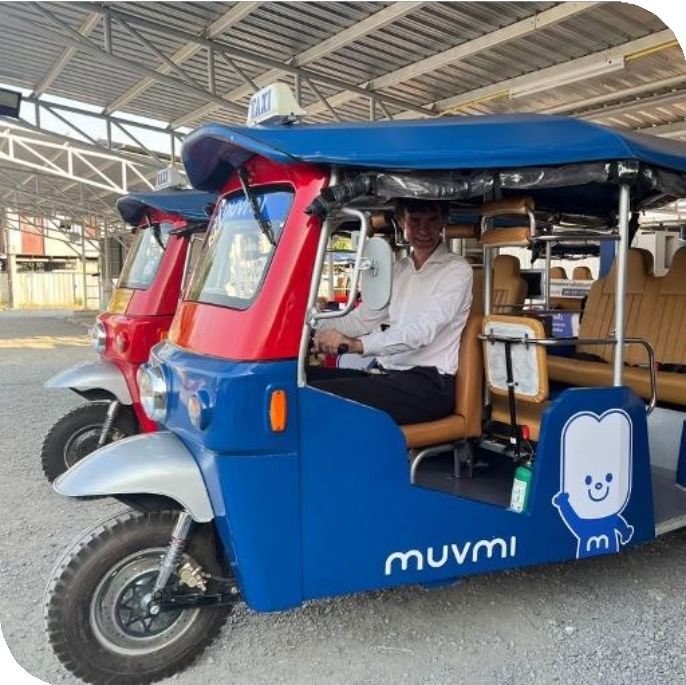 Motorcycles or 3-wheelers for ride- hailing or rent
Motorcycles or 3-wheelers for delivery
Private units can also be included
Making e-Mobility Profitable With Carbon Credits
Passenger Cars
Including Taxis ​
Ride - hailing Vehicles
LCVs (light commercial vehicles, including vans)
Making e-Mobility Profitable With Carbon Credits
Electric Pick - Ups
Making e-Mobility Profitable With Carbon Credits
Vans 
Light load Vehicles
Vans
Making e-Mobility Profitable With Carbon Credits
Electric minibus taxis
Making e-Mobility Profitable With Carbon Credits
Chargers
Making e-Mobility Profitable With Carbon Credits
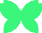 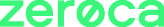 Who can participate
Operators of electric vehicle fleet such as buses, trucks, delivery vehicles, mining equipment, port and airport equipment, etc.
Charge point owners or operators

Electric vehicle manufacturers, importers and dealers

Leasing companies or owners of vehicle
assets (e.g. buses) lent to operators
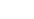 Making e-Mobility Profitable With Carbon Credits
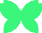 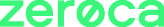 What is required
To Participate, clear ownership of the emission reduction is required


For charging points electricity consumption data is needed


For vehicles annual mileage and vehicle ID is needed
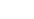 Making e-Mobility Profitable With Carbon Credits
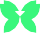 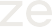 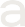 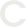 Receiver country
Contract
How an aggregation program is structured
Registration of program
Monitoring data
Participating company A
…..............
Host country
Participating company B
Aggregator and program owner
........
Participating company C
Participating company D
Payment for offsets
Contract
Participating
company E
Buyer
offsets
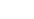 Making e-Mobility Profitable With Carbon Credits
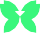 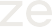 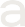 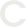 Initial assessment
Timeline
Several weeks / months
Contracting
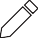 Project/program development, validation, registration *
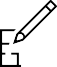 12-24 months
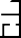 annual cycle
Monitoring
report
Monitoring
Issuance of offsets by governments
Payment to
participant
6 months (includes external review)
2 months
30 days
Monitoring for 12 months
* Indicative durations; timeline realization depends on program, project, participant, country, standard and validation, verification and endorsement processes by various external parties
Making e-Mobility Profitable With Carbon Credits
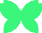 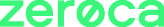 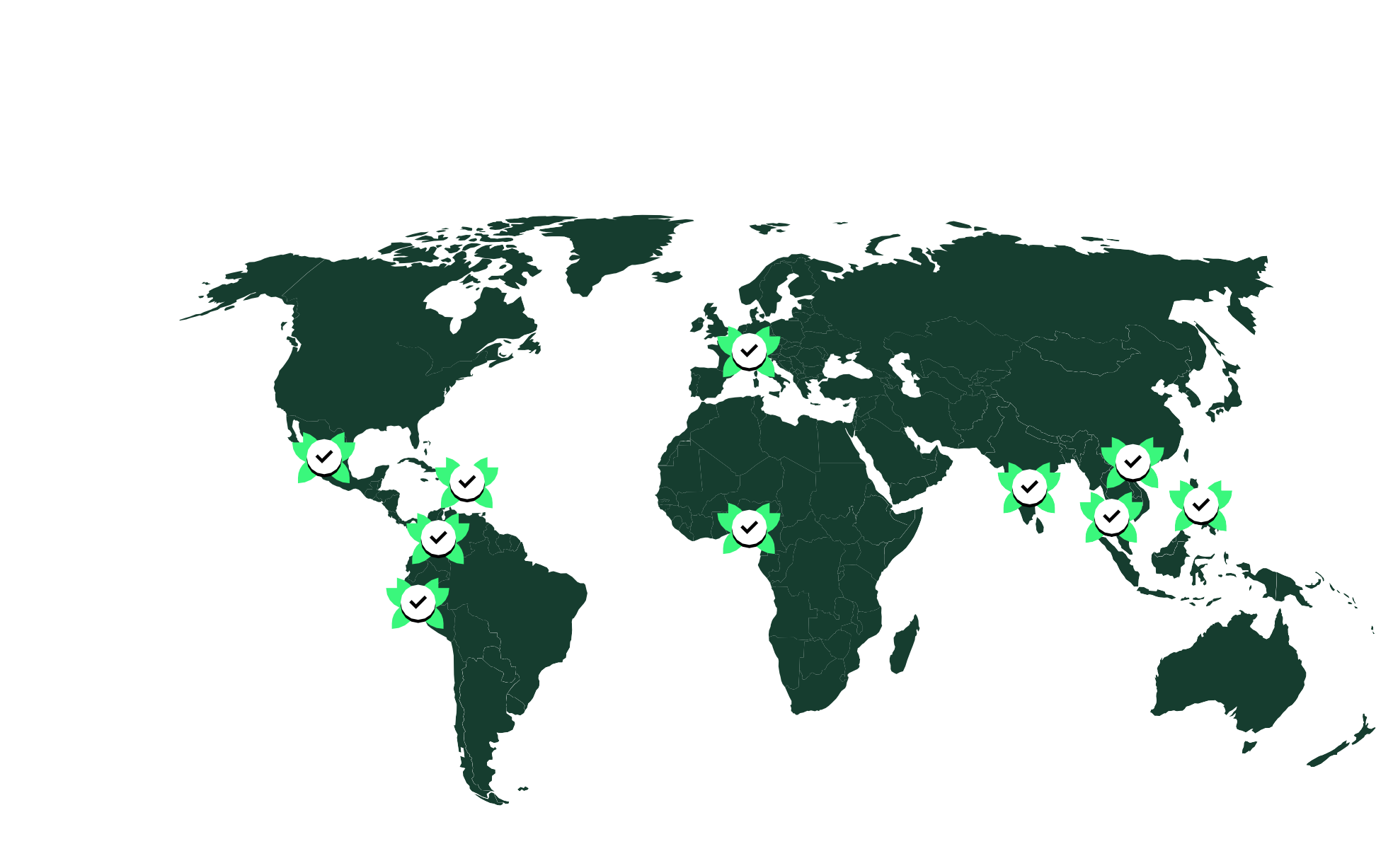 Our E-Mobility Programs with Carbon Credits
Chile
Colombia
Dominica
India
Mexico
Nepal
Nigeria
Peru
Philippines
South Africa
Switzerland
Thailand
Uruguay
Vietnam
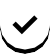 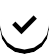 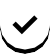 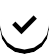 www.zeroca.world/experience
Making e-Mobility Profitable With Carbon Credits
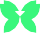 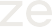 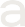 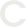 Questions ?
Making e-Mobility Profitable With Carbon Credits
Guillaume Remy
guillaume.remy@zeroca.world
www.zeroca.world